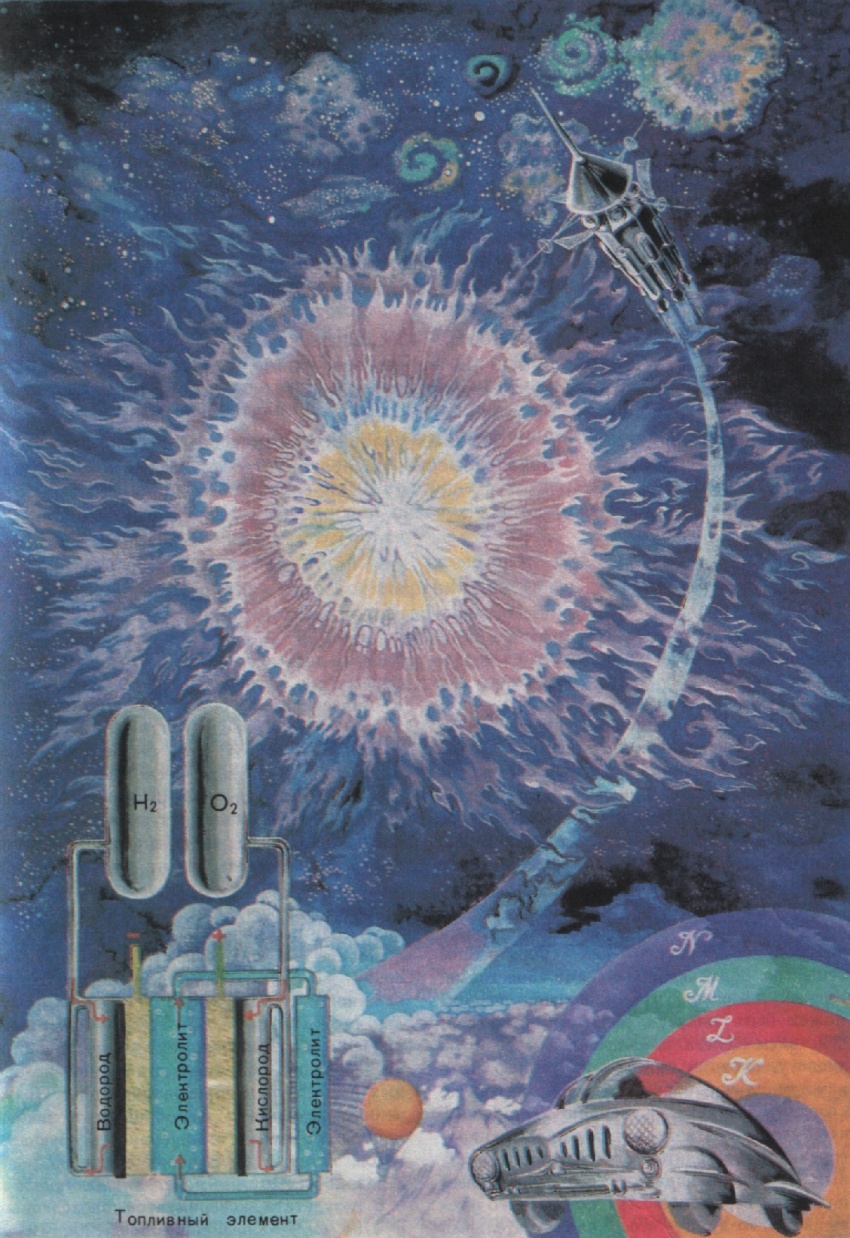 Водород
План
1. История открытия
2. Распространение в природе
3. Водород как химический элемент
4. Получение водорода
5. Свойства водорода
6. Применение водорода
1. История открытия
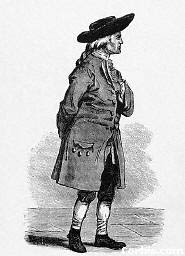 1766 год

  Генри Кавендиш, английский физик и  химик

«горючий воздух»
(при сжигании дает воду)
1783 год 
Антуан-Лоран Лавуазье,
французский химик

«горячий воздух»
 входит в состав воды
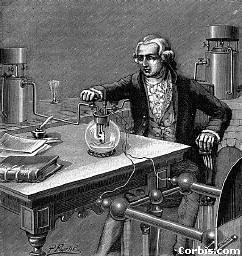 2. Распространение в природе
Во Вселенной – 
92% всех атомов
Солнце                                           (73% массы)
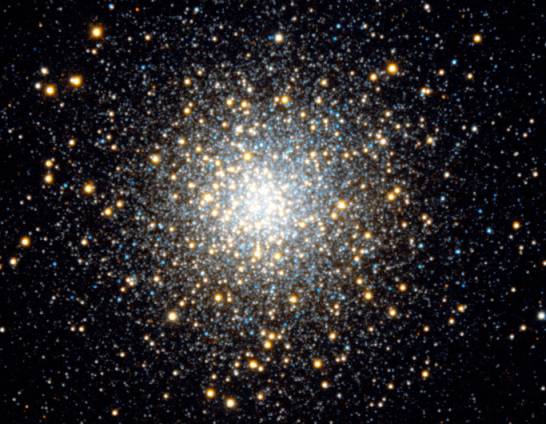 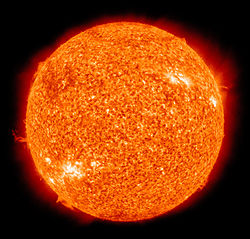 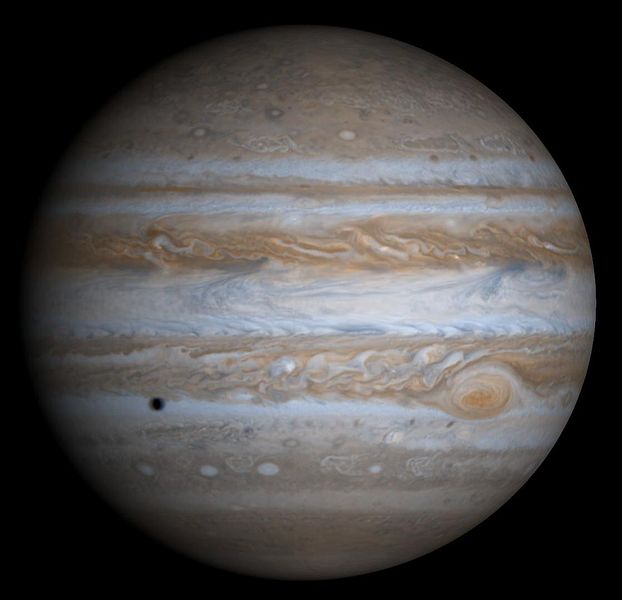 Юпитер 
                                               (90% массы)




                                                        Сатурн 
                                                  (96% массы)
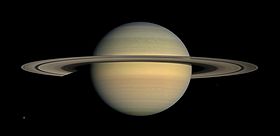 В земной коре – 1% от массы (десятый по распространенности элемент)

В природе по числу атомов – 17% (второе место после кислорода)

В свободном виде – в газах нефтяных скважин, в верхних слоях атмосферы

В воде, в органических соединениях, в белках, жирах, углеводах, живых клетках (50%)
3. Водород как химический элемент
Используя периодическую таблицу Д.И.Менделеева (стр. 32-33 учебника), опишите водород как химический элемент

Находится в ….периоде, … ряду, … группе
Химический знак - …
В состав атома входит … протонов, … электронов
Молекула состоит из …
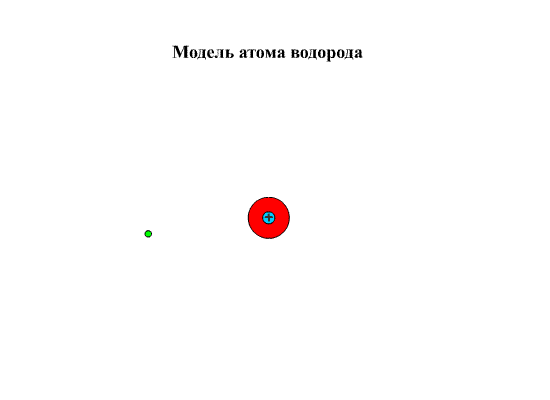 4. Получение водорода
Разложение воды под действием электрического тока
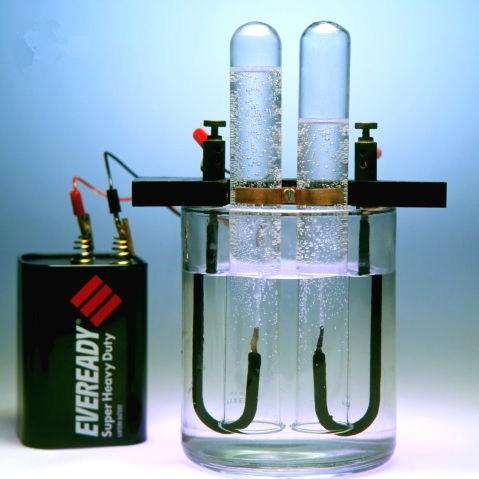 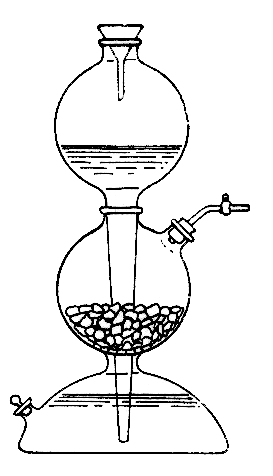 2. При взаимодействии 
металлов с кислотами 








        Аппарат Киппа
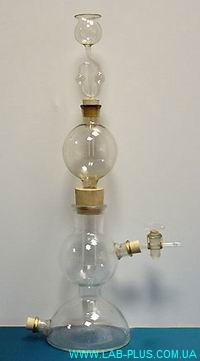 5. Свойства водорода
Первый я на белом свете:Во Вселенной, на планете,Превращаюсь в лёгкий гелий,Зажигаю солнце в небе.
     Гость из космоса пришёл,В воде приют себе нашёл,
Про вкус и запах я забыл,
А в смеси с воздухом что натворил?
     Я, газ легчайший и бесцветный,Неядовитый и безвредный.Соединяясь с кислородом,Я для питья даю вам воду.

Выпишите в тетрадь перечисленные свойства водорода.
6. Применение водорода
Производство азотной и соляной кислот (для удобрений)
Восстановление металлов
Резание и сварка металлов
Топливо в двигателях
……
Дирижабль
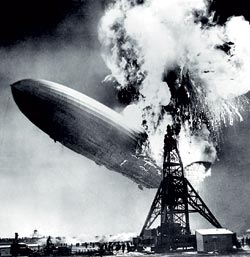 1937 год
      В воздухе сгорел крупнейший в мире
(в два футбольных поля размером) заполненный водородом немецкий дирижабль «Гинденбург»
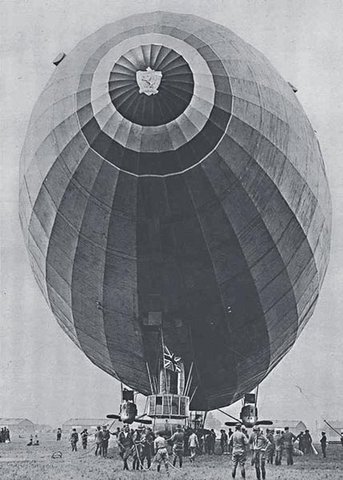 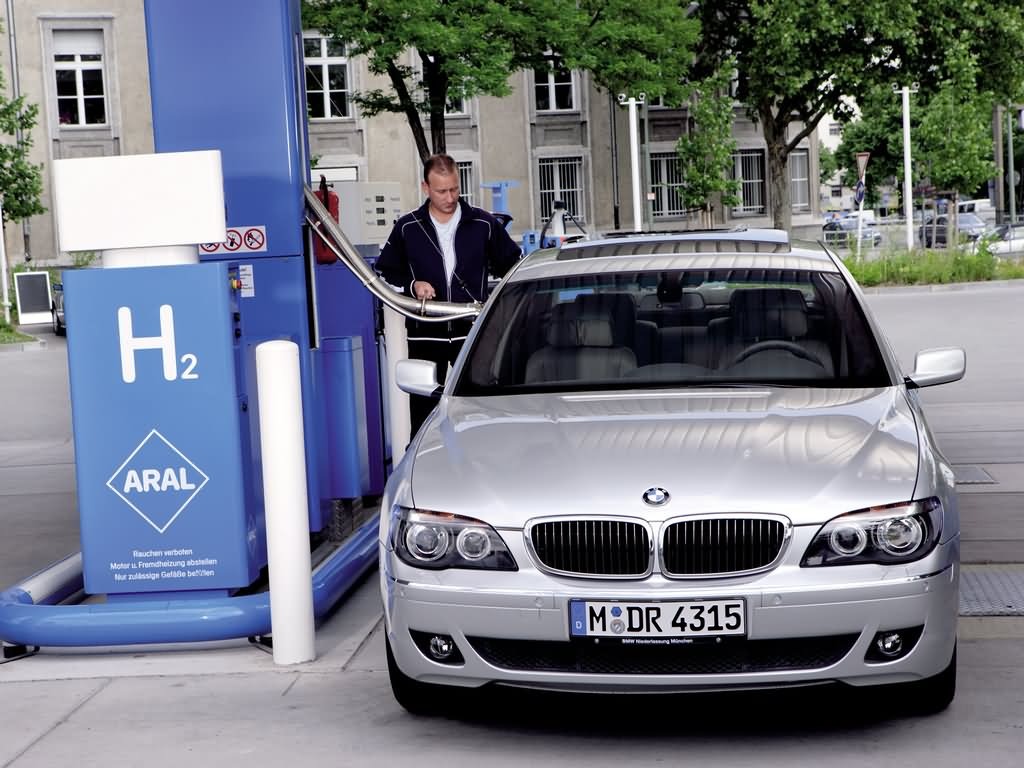 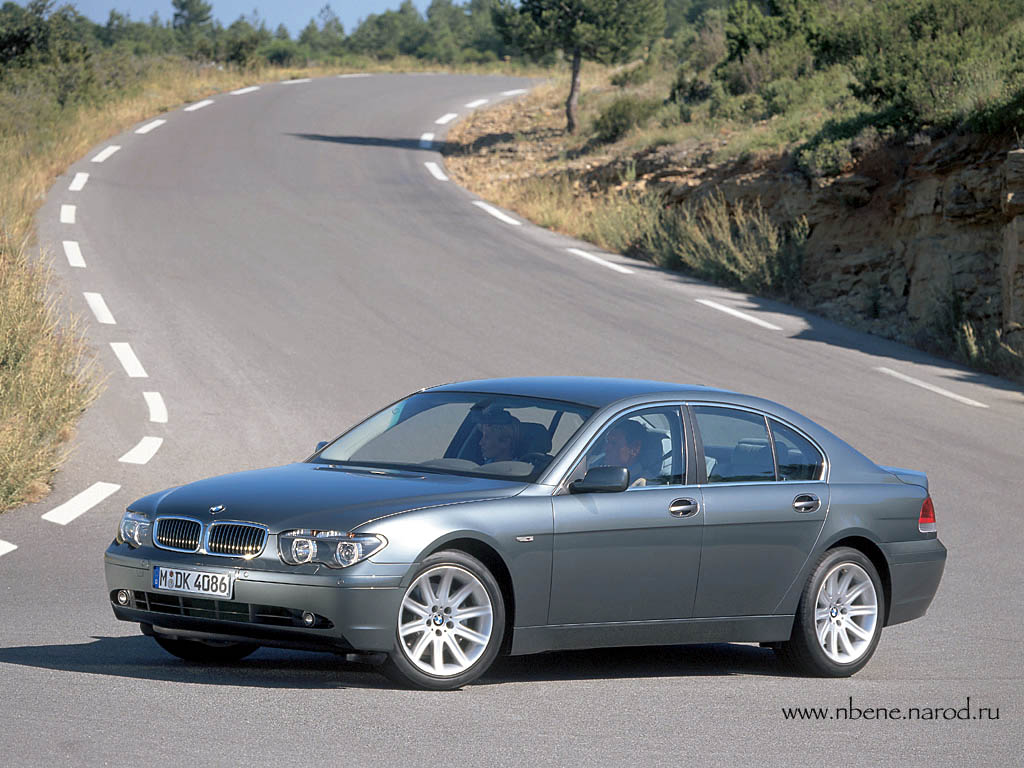 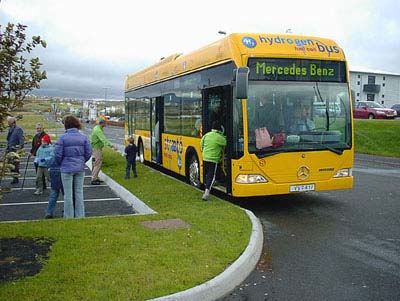 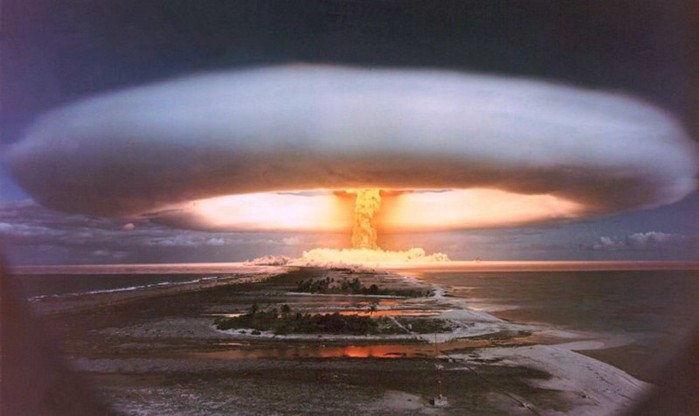 Предложите способ, с помощью которого можно определить, в каком из двух одинаковых баллонов содержится водород, а в каком – кислород.
Почему…
мыльные пузыри наполненные водородом, поднимаются вверх?

на высоте 50 км от Земли в атмосфере содержится 3% водорода, а на высоте 100 км – 95%?
Оцените степень усвоения пунктов плана на уроке
1. История открытия
2. Распространение в природе
3. Водород как химический элемент
4. Получение водорода
5. Свойства водорода
6. Применение водорода
V      это я знаю

-     не знаю

?     нужно еще спросить учителя
Здорово
Важная тема
Ничего особенного
Мне было интересно
Урок понравился
Есть вопросы
Было скучно
Ничего не понятно
Я молодец!
Узнал(а) много нового
Легкая тема